Through Their Eyes:An Evaluation of a School Based Mental Health Program
Dr. David Ensminger
Dr. Marion Platt
1
Historical Roots of Bridges
Facilitation of students transitioning back to public school subsequent to psychiatric or substance abuse treatment center

After Care Program of 1985

No significant advances until 2005
2
[Speaker Notes: I discovered this information only after having collected all my data in conversation with the SW Dept. Chair. Interesting addition to study not in original proposal. 
Post hospital Group and People out of Treatment Group. 
Goals: adaptive coping strategies, interpersonal relationships, improved school functioning- accessible to learning.]
Evaluation  Questions
3
[Speaker Notes: These questions lend themselves to a qualitative case study analysis to define the uniqueness and value of the program/]
Stakeholders
Questionnaire
Interviews
Observations
Questionnaires
4
[Speaker Notes: Understand the value of the program from the most intimately involved stakeholders to the distal group.
The evaluator’s role is to interpret and accurately report the understandings of stakeholders. They assign the value or goodness of the program.
This is a personal study from personal perspectives. Value is assigned to pluralistic understandings.]
Essential Understanding: The value and impact of Bridges is defined by program response to individual and stakeholder needs.
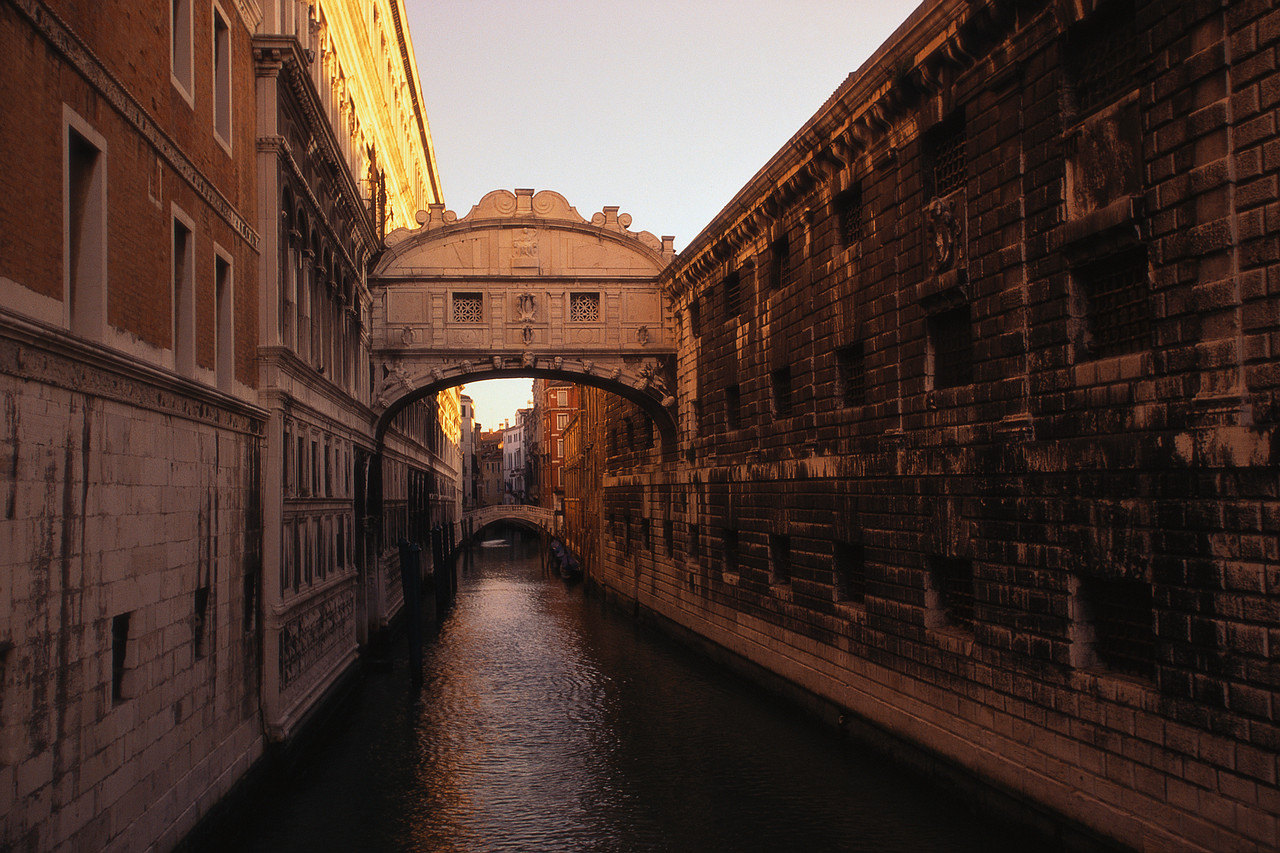 5
[Speaker Notes: Bridge of Sighs and relevancy.]
How do stakeholders perceive the impact of the Bridges program in facilitating the reentry of students into a specific high school in a northern suburb of Chicago? (RQ1)
Student Needs			Program Response
Academic anxiety			    Grade adjustment
Academic workload		     Schedule adjustment
Safety				     Safe Environment

Parent Needs			 Program Response
 Safety				      Safe Environment
 Family in Crisis			      Interim reentry step
 Relinquish responsibility	       Assume responsibility
6
[Speaker Notes: To initiate the reintegration process Bridges staff needs to address immediate needs and concerns of students and parents SIMULTANEOUSLY.]
In what ways does the Bridges program support successful reintegration of students to a public high school subsequent to a prolonged absence or psychiatric hospitalization? (RQ 2)
7
[Speaker Notes: Roles of Bridges staff identified by multiple groups.
Peer support relates back to 1980s identified programmatic need.
Atmosphere as defined by 3 of 4 groups and evidenced in observation and interviews.]
Individualized Approach
8
[Speaker Notes: Hardware of the program- to do lists, calendars, academic expectations
Critical Periods identified by all stakeholder groups. Natural progression requires several transitions to GSC and dismissal from Bridges. “No cookie cutter approach. A rare and wonderful thing.”
Interaction of programming- academics and emotional supports. Can’t separate out.
Confluence of factors make reintegration possible.]
What are the stakeholder perceptions of the Bridges program as a means to assisting students with mental health care concerns? (RQ 3)
9
[Speaker Notes: Primary mental health support can be any member of Bridges faculty- holds true for both students and parents.  Coordination of services with community services and agencies were routinely identified as additional supports by students, parents and Bridges faculty.]
Participants Become Support System
10
[Speaker Notes: Reflective of 1985 After Care Programming but not intentionally built into the 2005 program.]
According to R.E. Stake (2004), “Program evaluation is usually a clear departure from building scientific theory.  The question of science may be, “Do programs of this kind succeed?”  But the question of evaluation is, “Is this particular program succeeding?” (p.91)
This study validates the success of the program from all stakeholder group perspectives as evidenced in written disclosure, interview, spontaneous conversations, observations and dialogue with stakeholders.

From the perspective of stakeholders Bridges is a valuable program; successful in its mission to assist transitioning adolescents reentering public school.
11
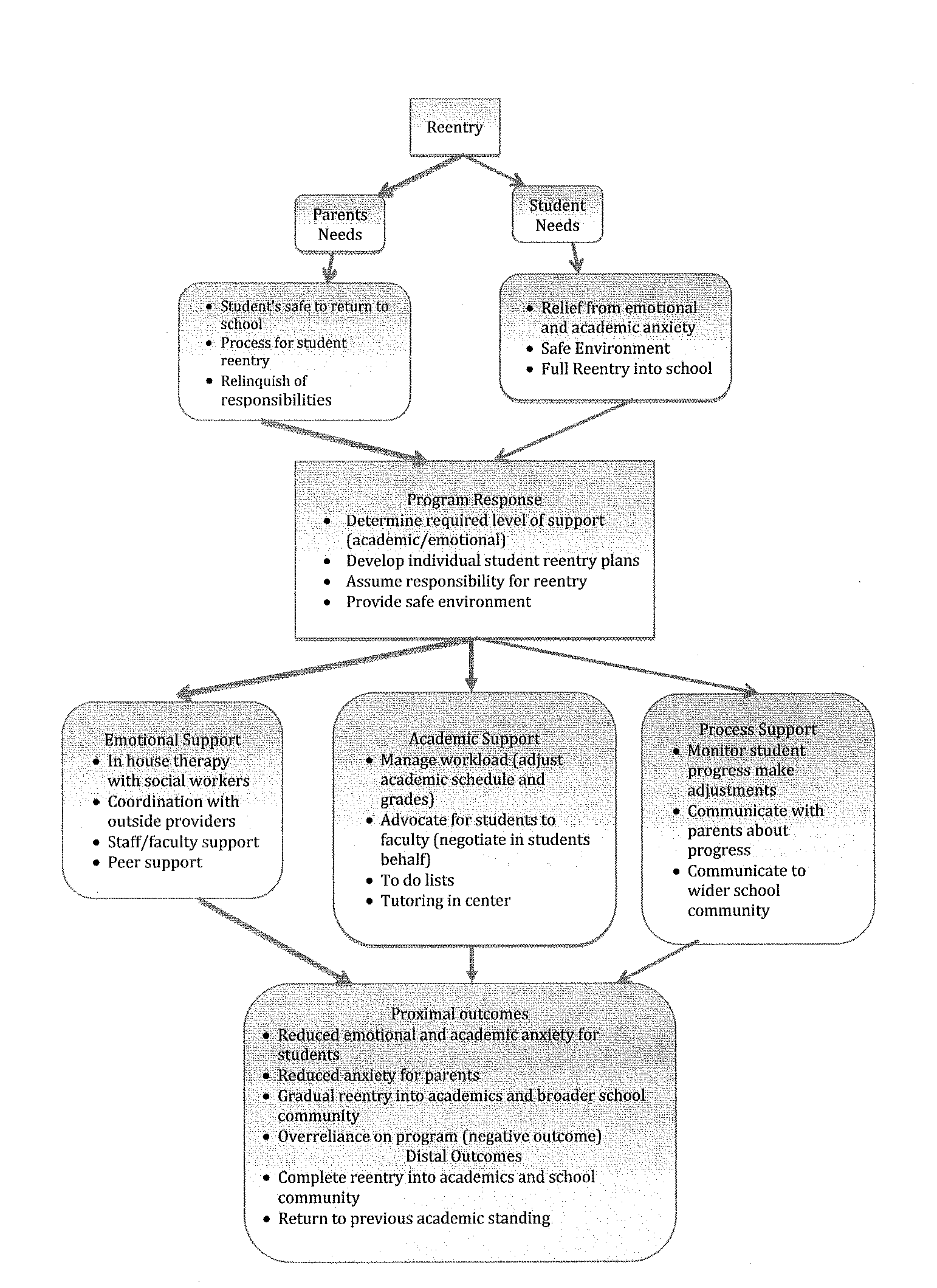 12